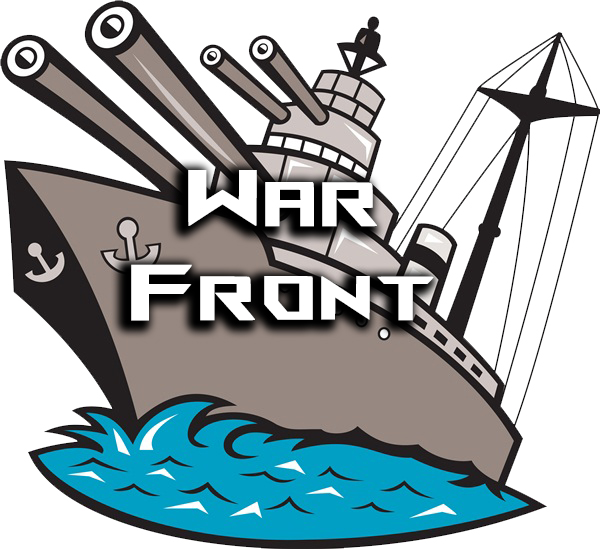 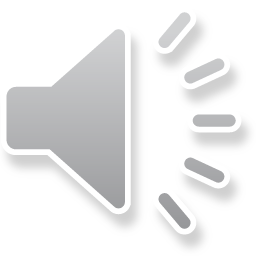 Instructions
You can play this game with your friend/s , let them pick your direction, and be ready to attack, to win the game you need to find all the ships in 2 minuets or you lose. 


Go win the war soldier!
North
west
pick a direction
east
south
NORTH
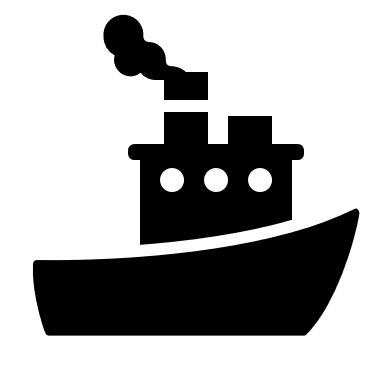 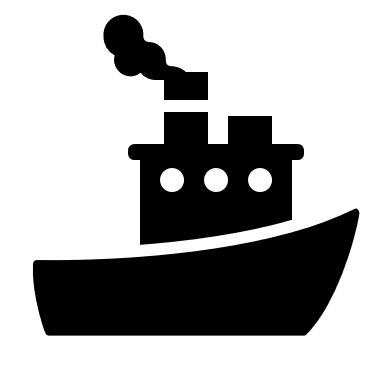 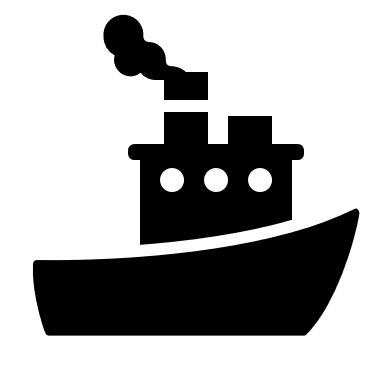 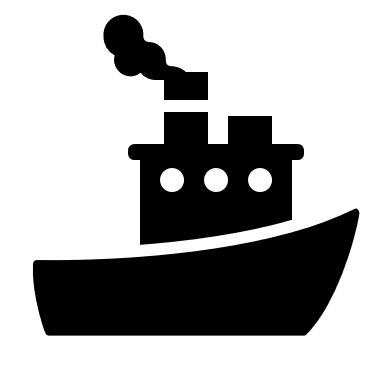 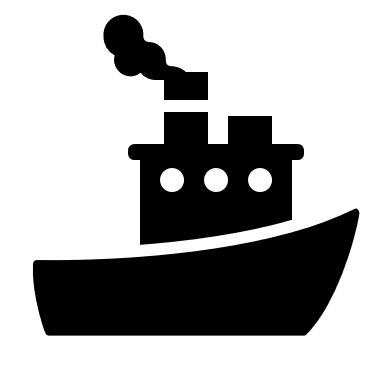 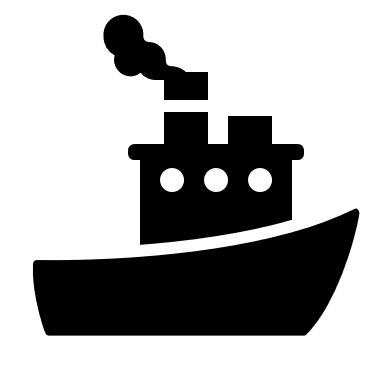 East
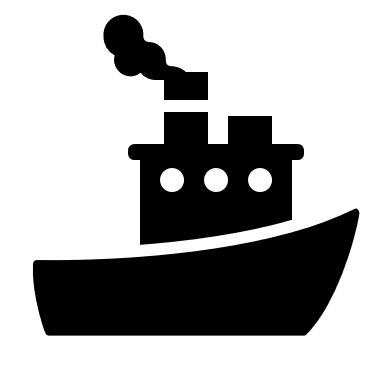 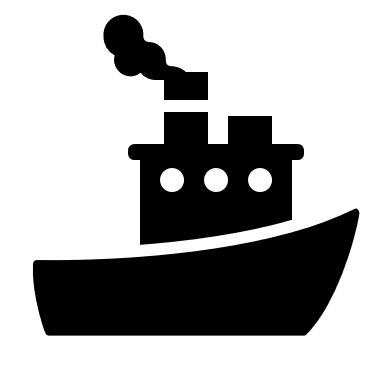 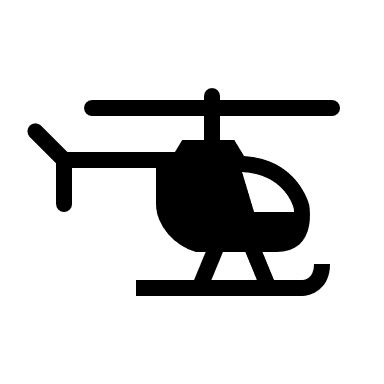 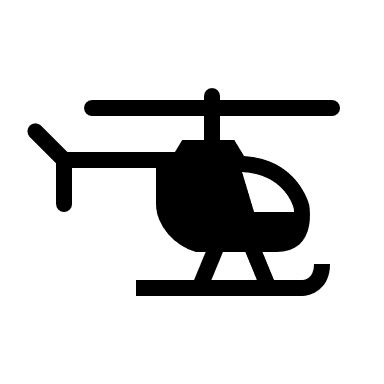 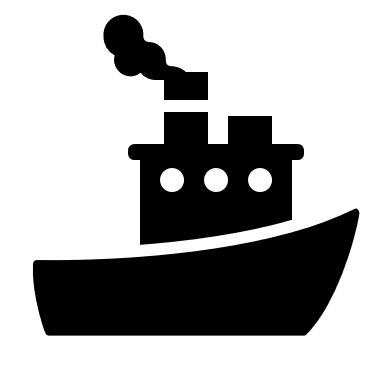 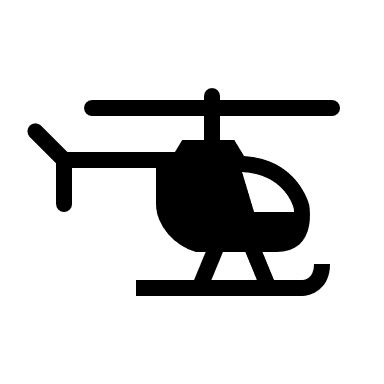 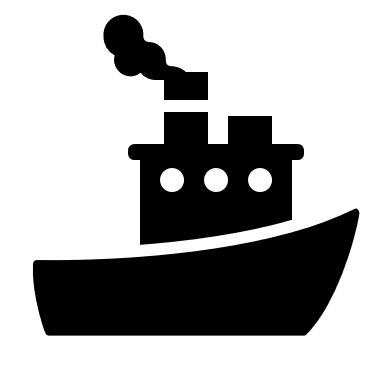 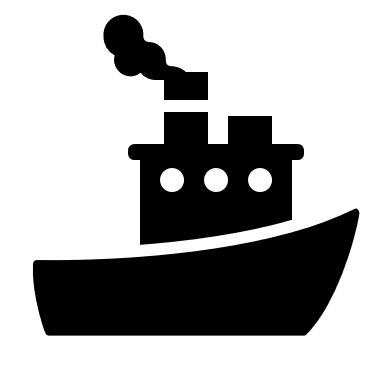 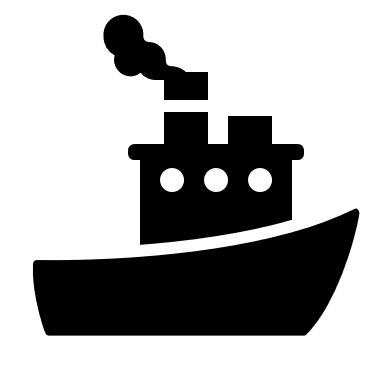 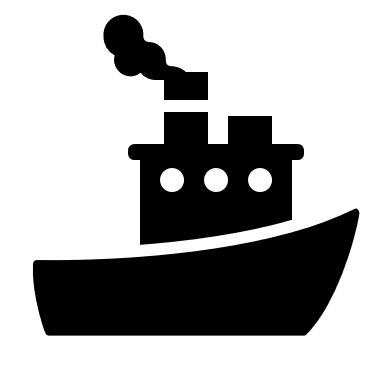 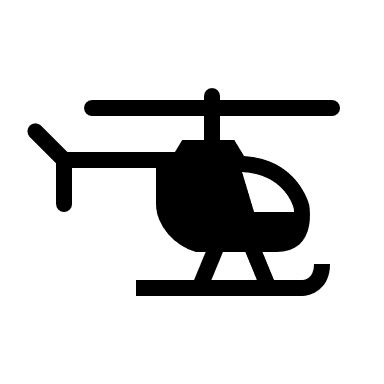 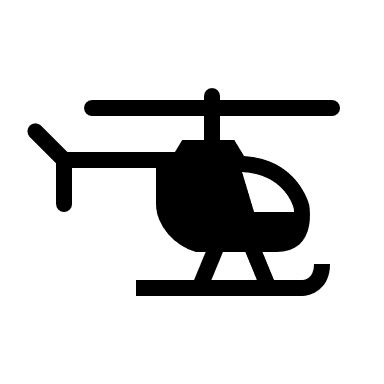 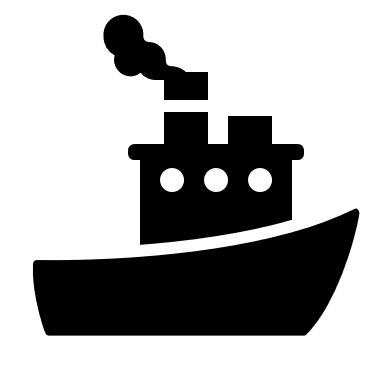 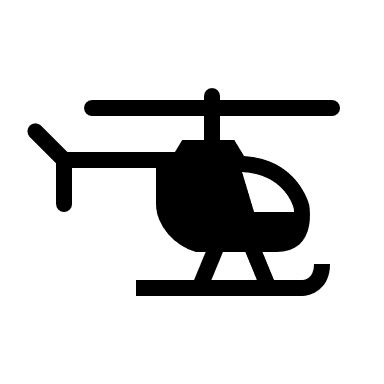 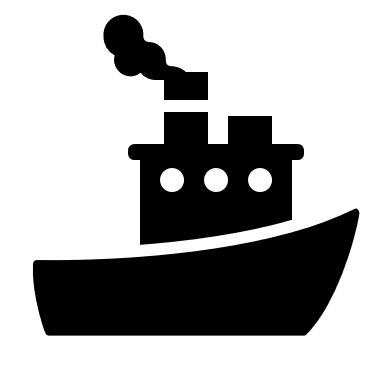 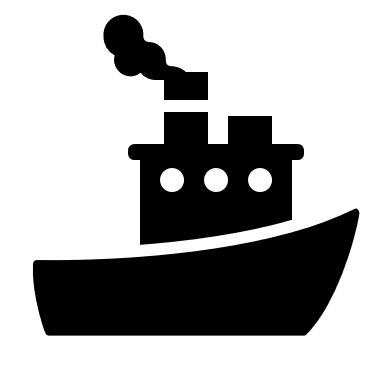 south
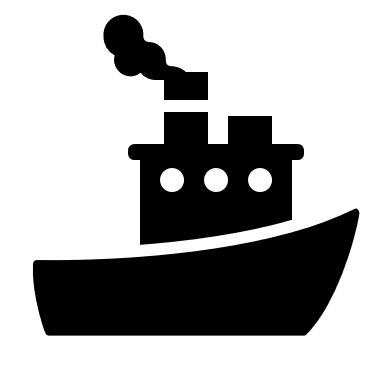 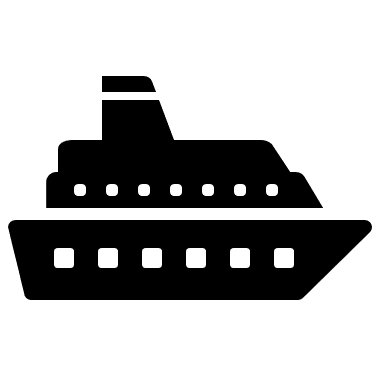 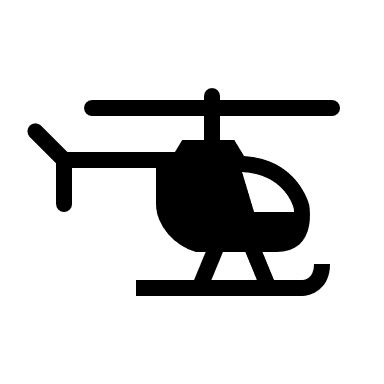 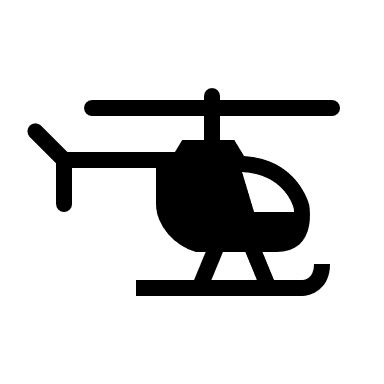 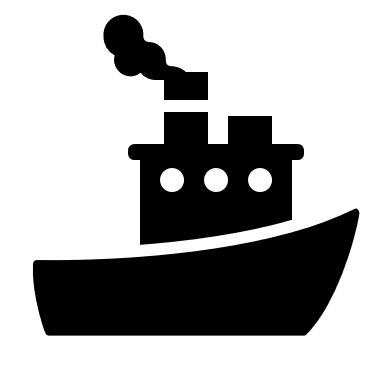 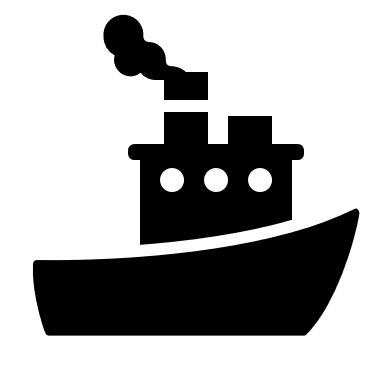 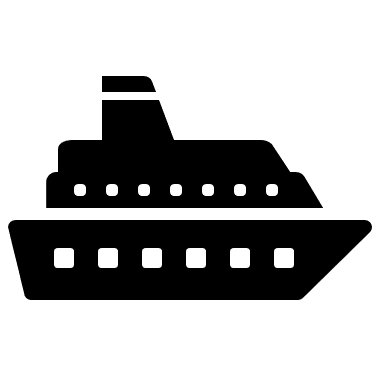 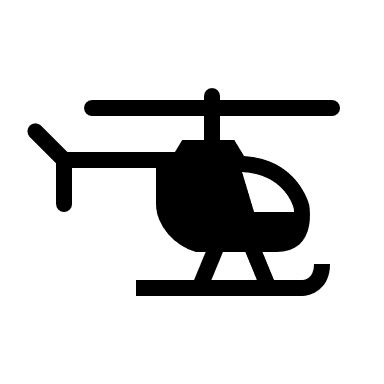 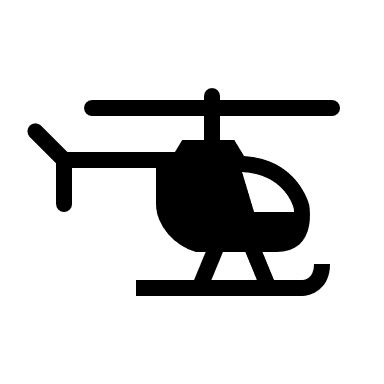 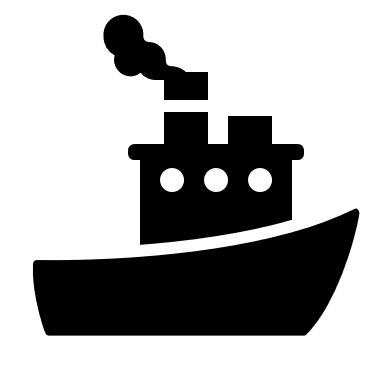 west
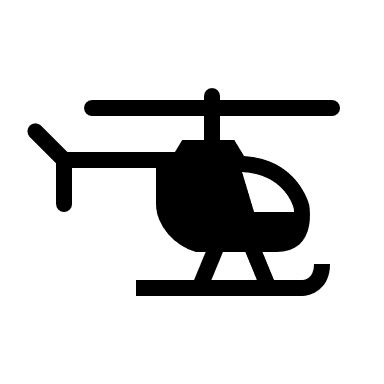 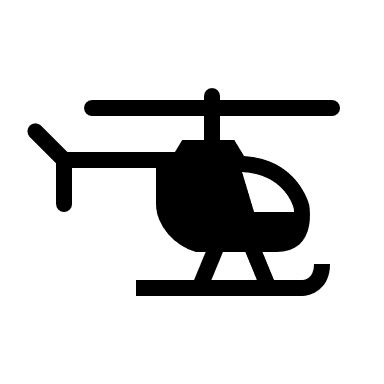 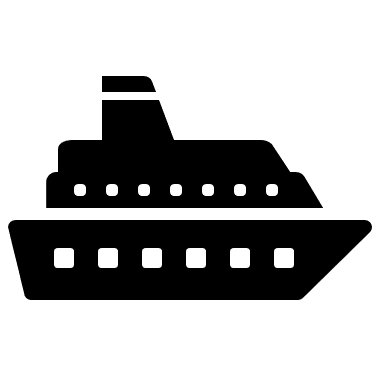 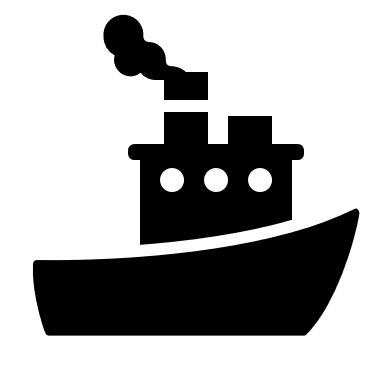 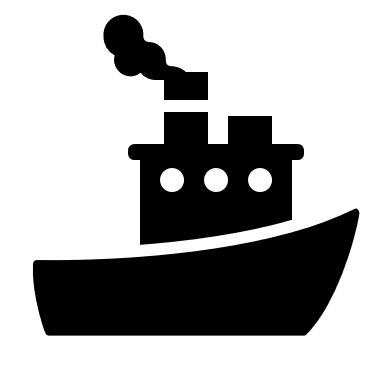 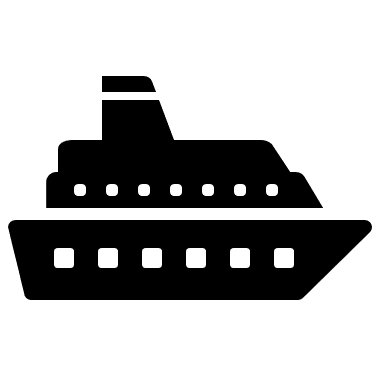 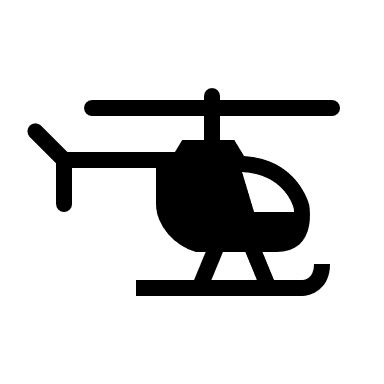 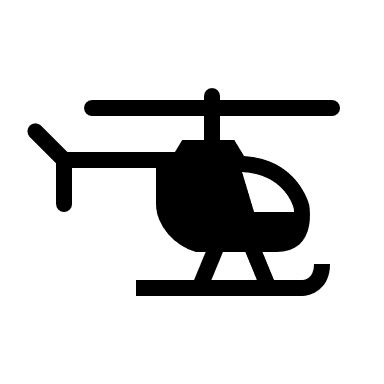 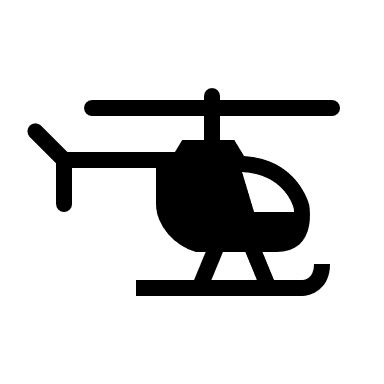 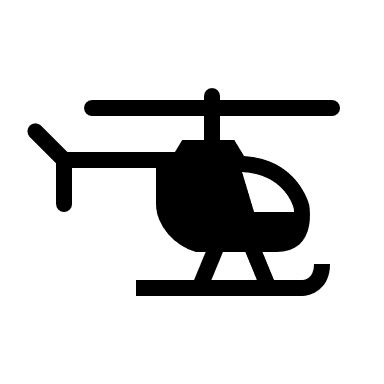 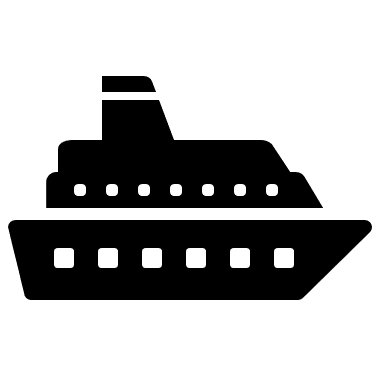 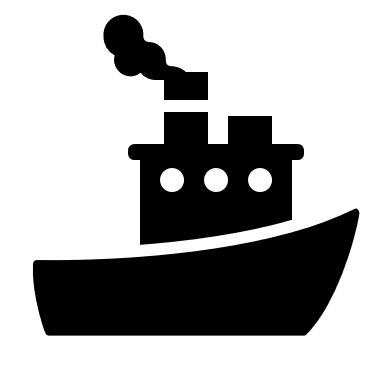 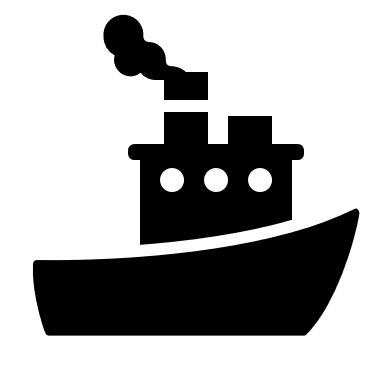 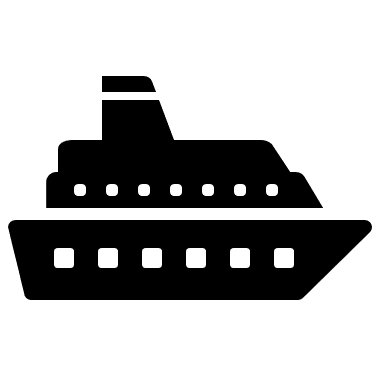 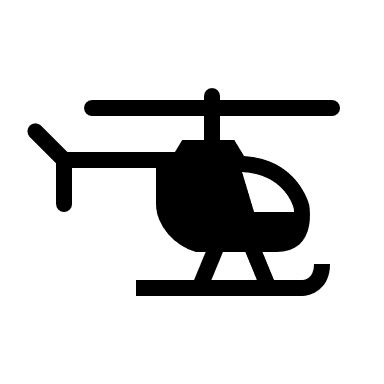 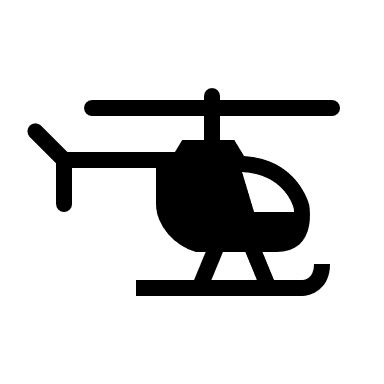